TestingReading
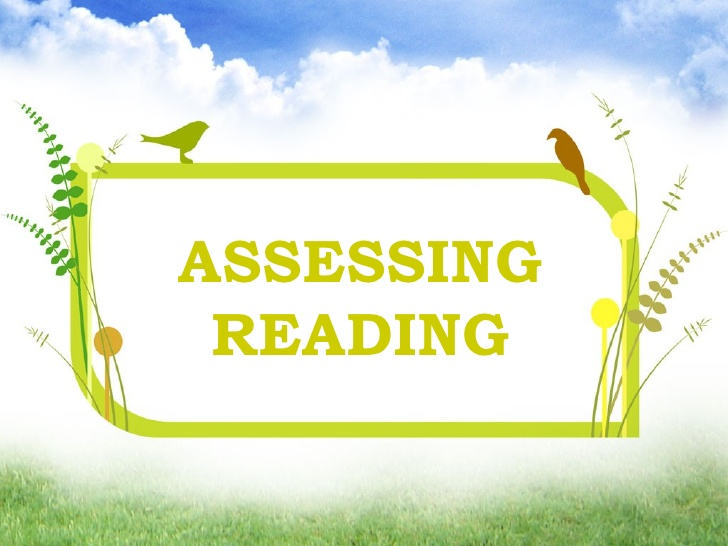 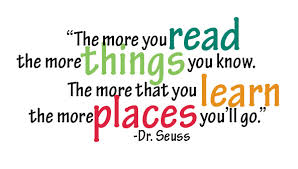 Cinthya Canton 
Angel Jiménez
Evaluation Techniques
October 2015
What is Reading?
Reading is an activity with a purpose. A person may read in order to gain information or verify existing knowledge, or in order to critique a writer's ideas or writing style. 
A person may also read for enjoyment, or to enhance knowledge of the language being read. The purpose(s) for reading guide the reader's selection of texts.
The purpose for reading also determines the appropriate approach to reading comprehension.
Example: A person reading poetry for enjoyment needs to recognize the words the poet uses and the ways they are put together, but does not need to identify main idea and supporting details.
Reading is important because much info we need is communicated in texts.
We need reading to function in this modern world.
It help us to learn a new language. It opens up worlds.
It brings prior knowledge, cognitive development and text processing.
Kinds of Reading

Academic Reading general interest articles, professional journal articles reference material  textbooks. theses essays, papers test directions editorials and opinion writing. It is also called Intensive reading.
 Personal Reading, newspapers, magazines letters, emails, greeting cards, invitations messages, notes, lists schedules, menus, maps, calendars advertisements  novels, short stories, jokes, drama, poetry financial documents. It is also called Extensive reading.
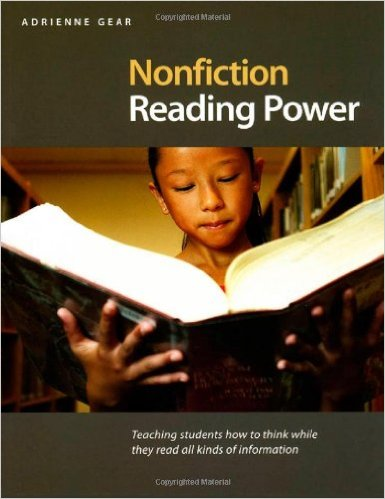 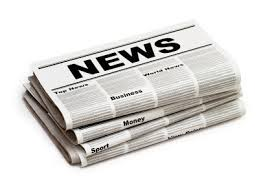 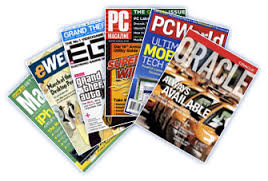 In everyday reading situations, readers have a purpose for reading before they start. That is, they know what comprehension questions they are going to need to answer before they begin reading. To make reading assessment in the language classroom more like reading outside of the classroom, therefore, allow students to review the comprehension questions before they begin to read the test passage.
Finally, when the purpose for reading is enjoyment, comprehension questions are beside the point. As a more authentic form of assessment, have students talk or write about why they found the text enjoyable and interesting (or not).
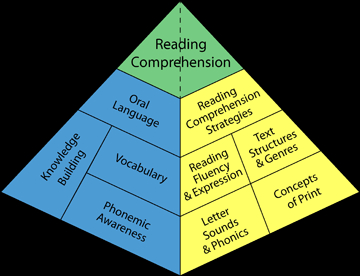 When reading to learn, students need to follow four basic steps:
https://www.youtube.com/watch?v=ErCcnRR-39I
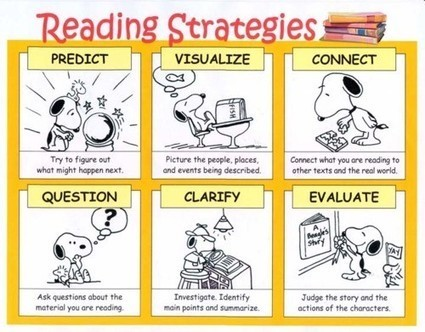 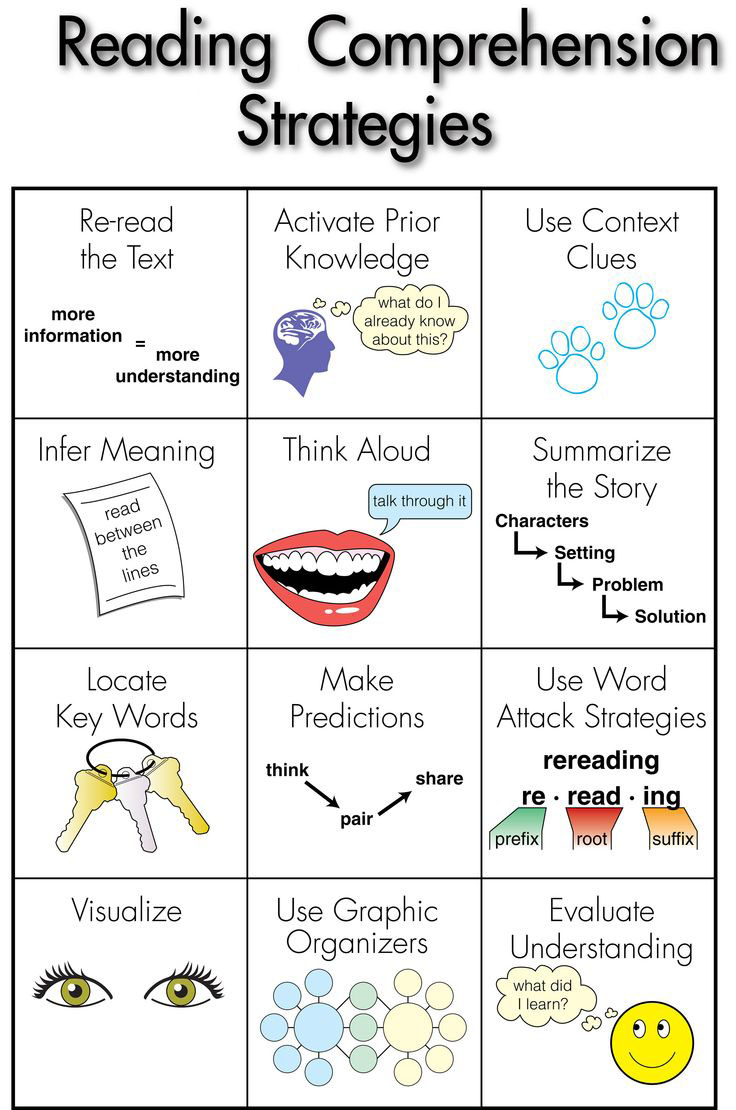 In order to make Reading Assessment useful in students evaluation, teacher should consider the following:
The purpose and benefits of assessment
A fifth purpose of assessment is to provide teachers with information on how instruction can be improved.
Kinds of Reading Assessment
Reading Objective Assessment
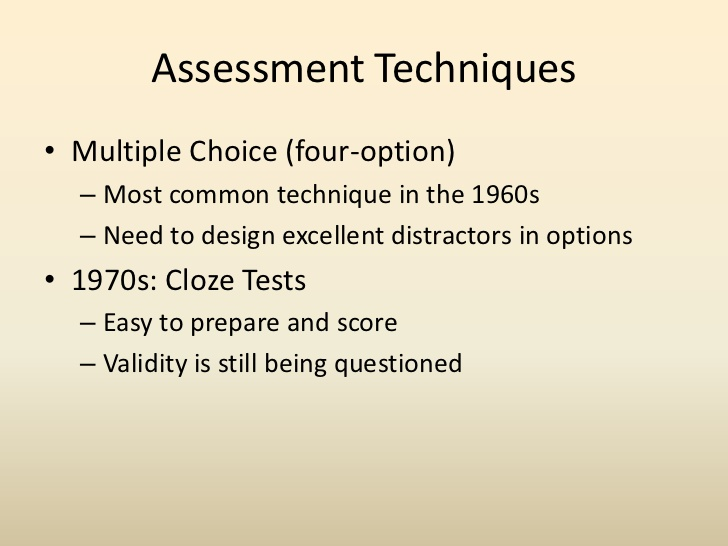 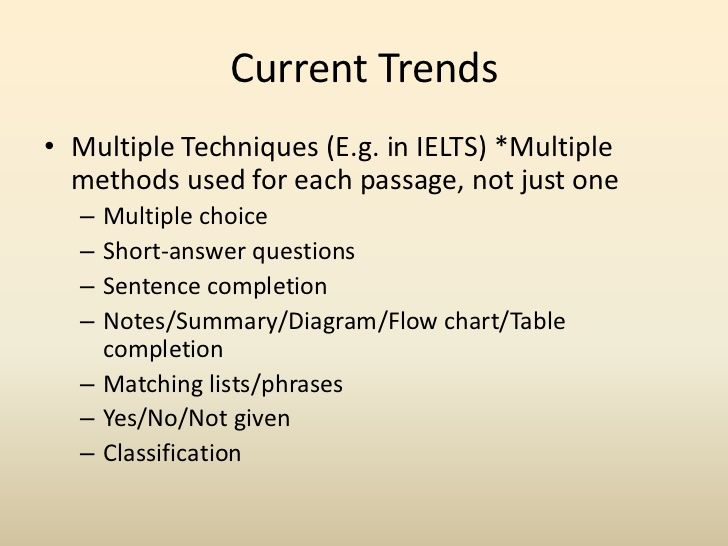 Objective
Tests
Objective
Tests
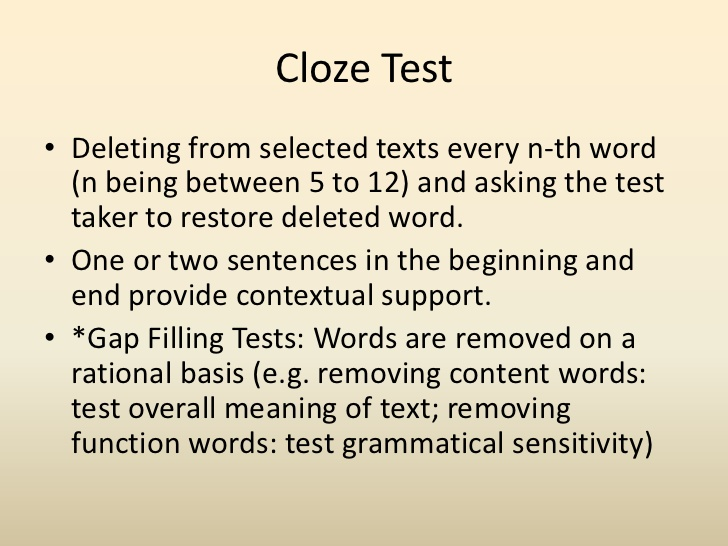 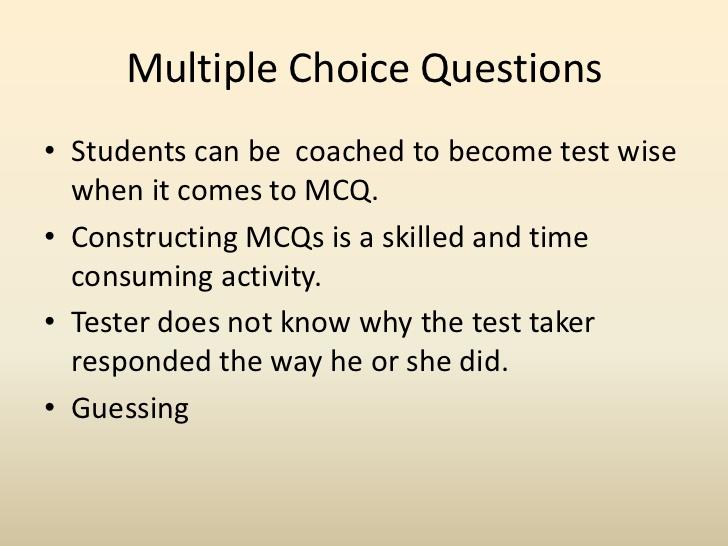 Subjective Reading Test
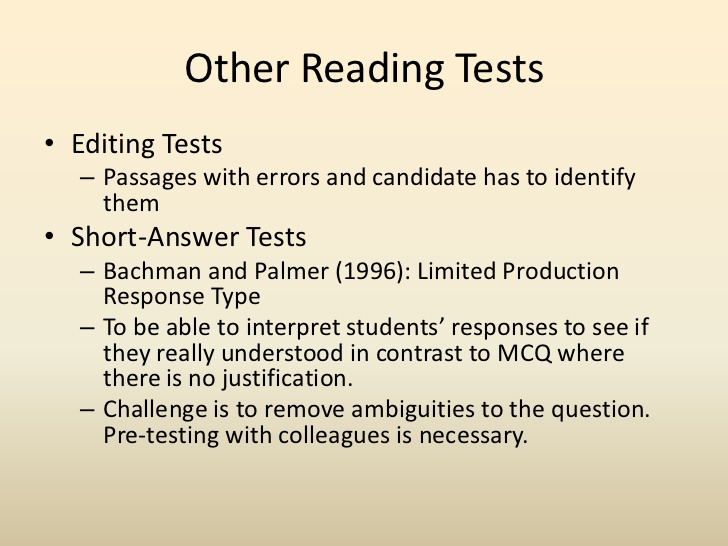 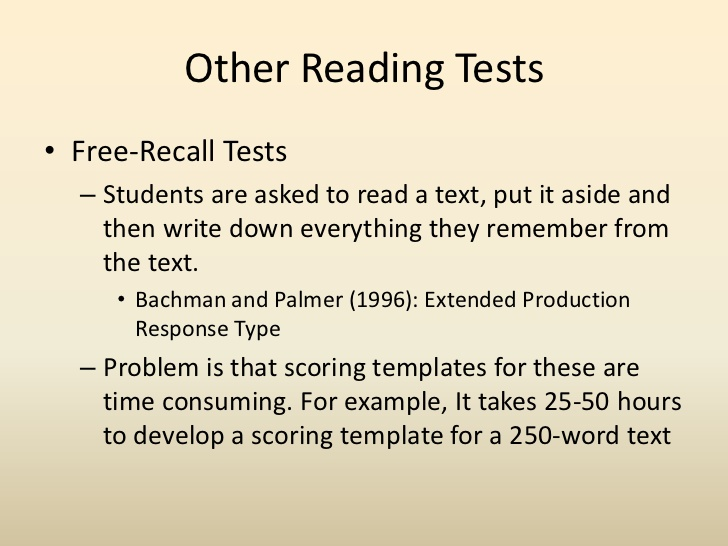 Subjective Reading Test
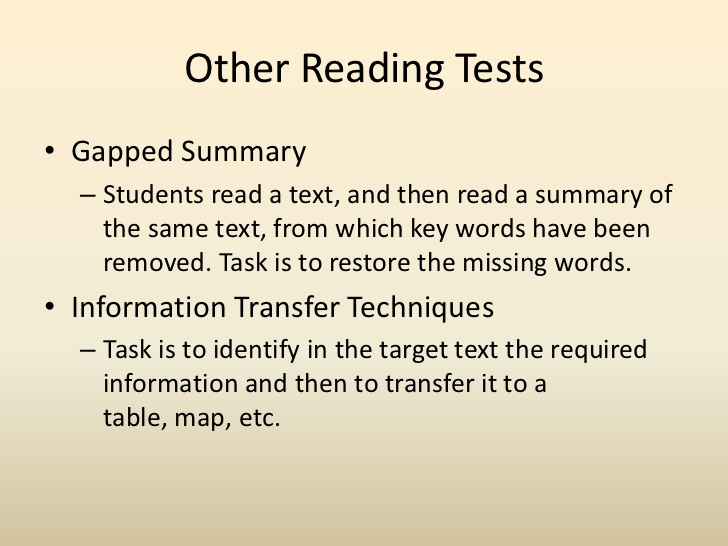 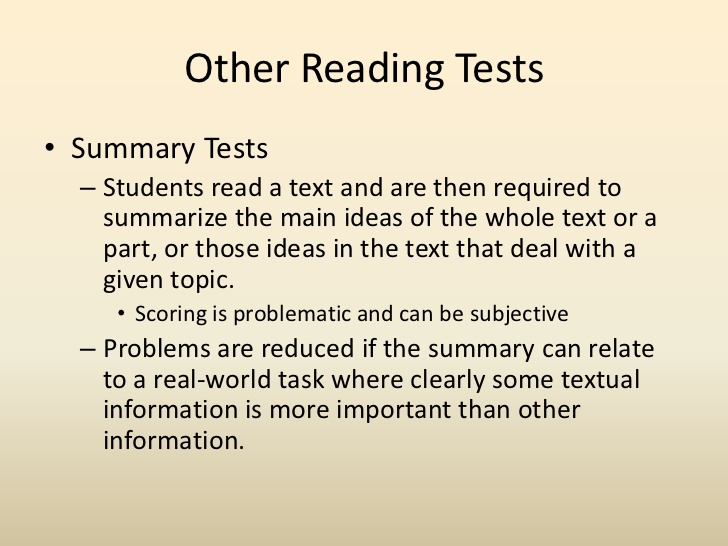 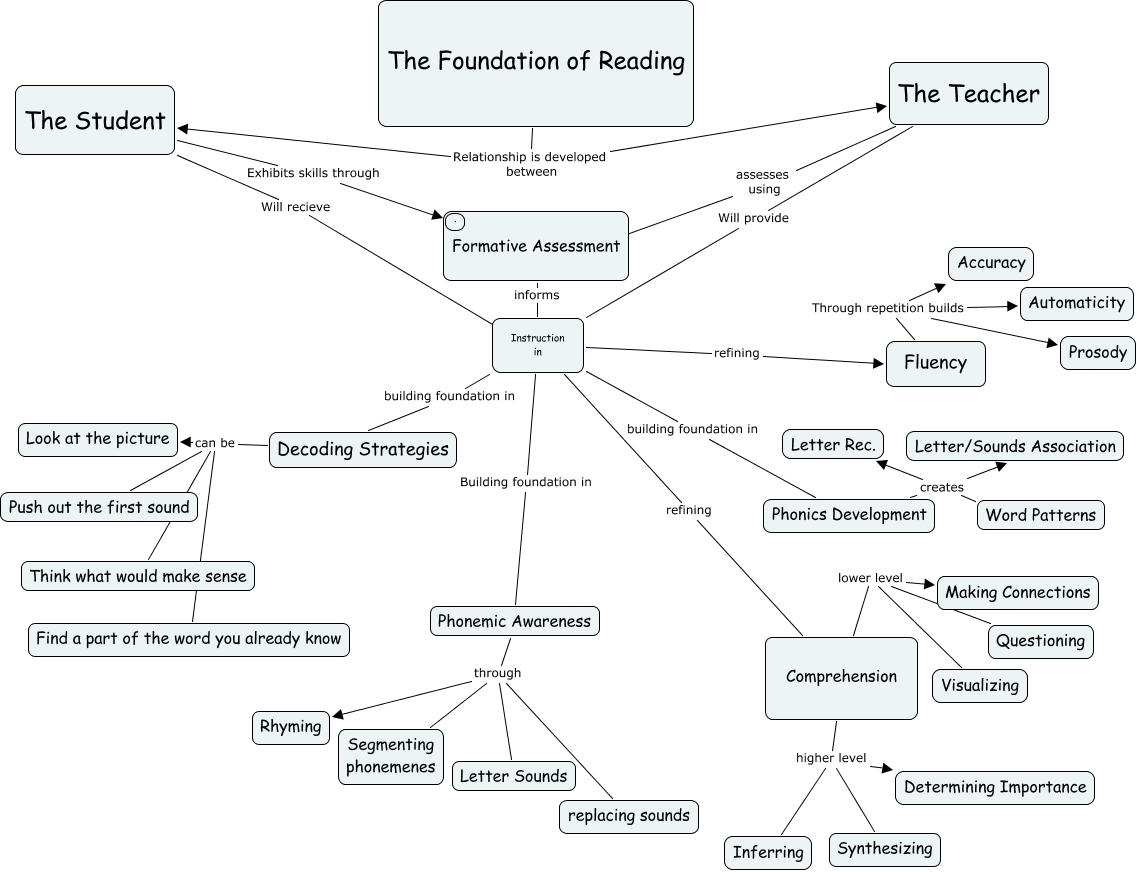 We can also check Reading Comprehension by using this effective strategies in class
Let’s see some Examples
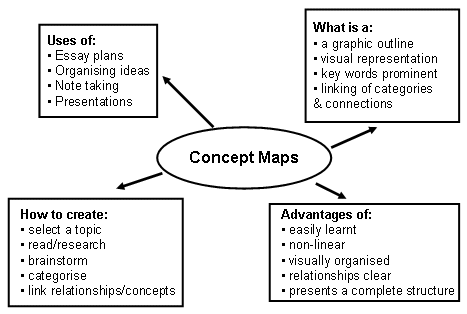 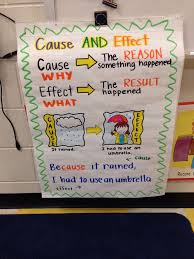 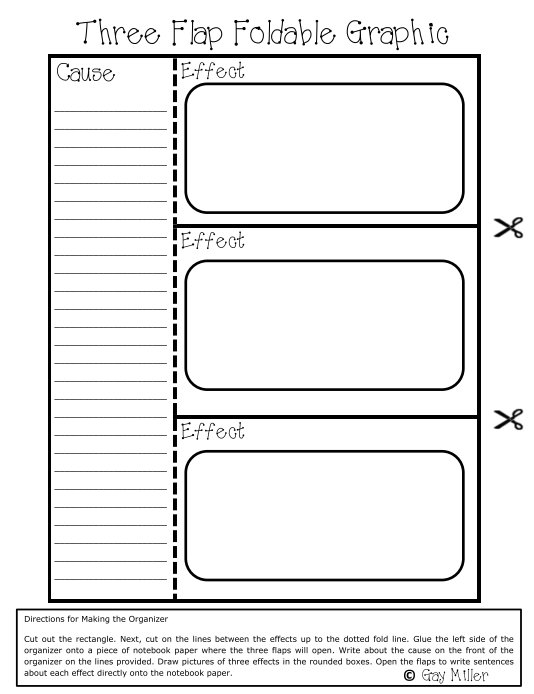 Venn Diagrams
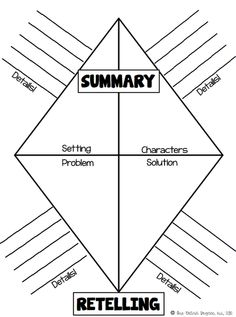 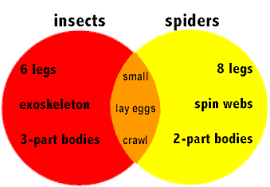 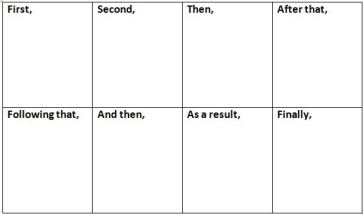 Summary- Sequence of events
Examples of a Reading Rubric 
Subjective Assessment
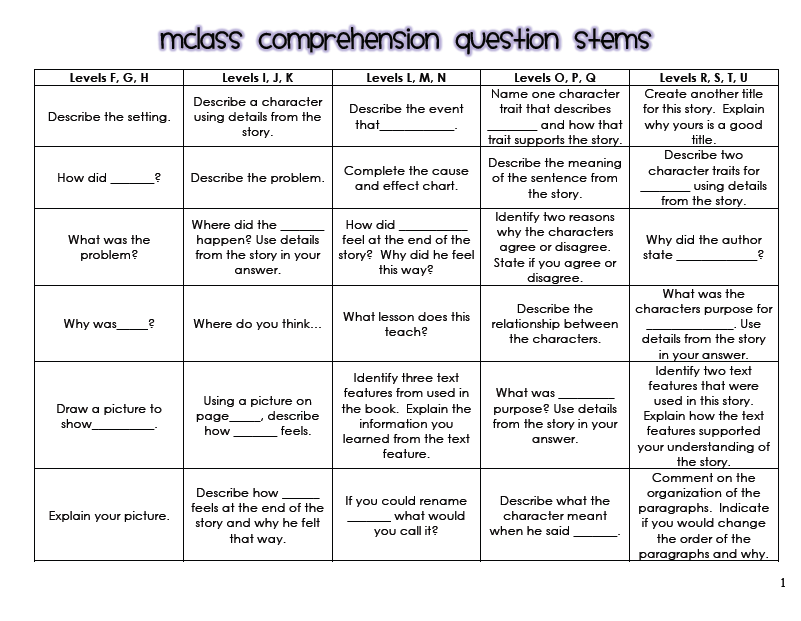 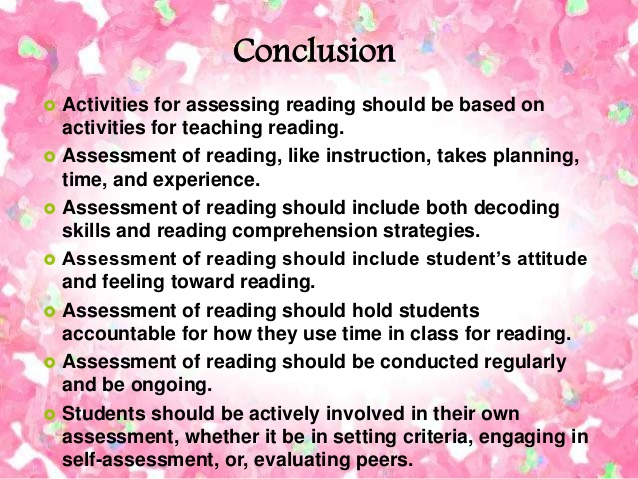 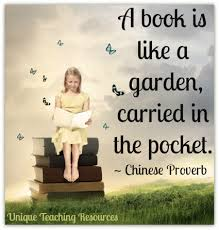 Thank You!